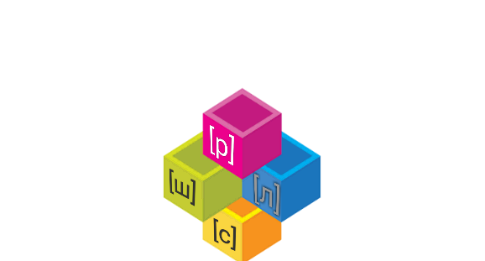 ПОДАРКИЗвук Р в началеавтоматизация в словах, предложениях
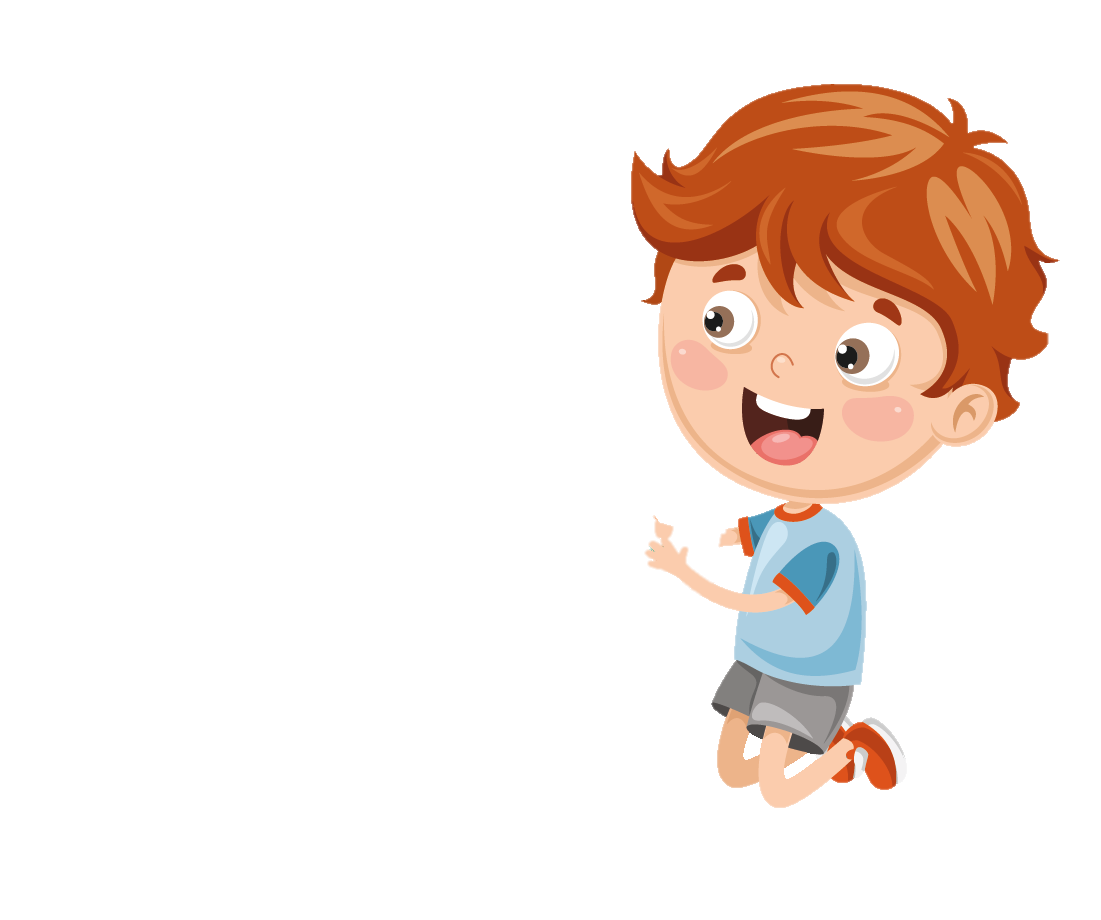 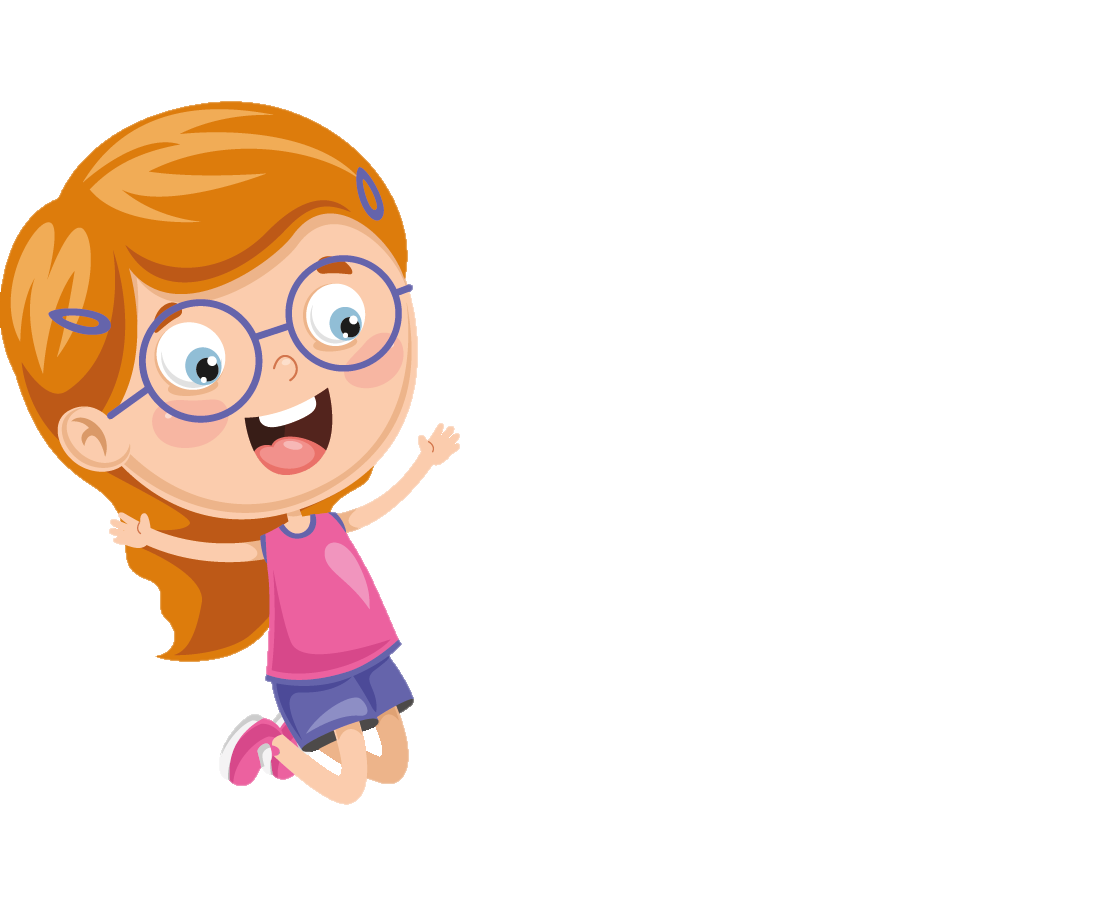 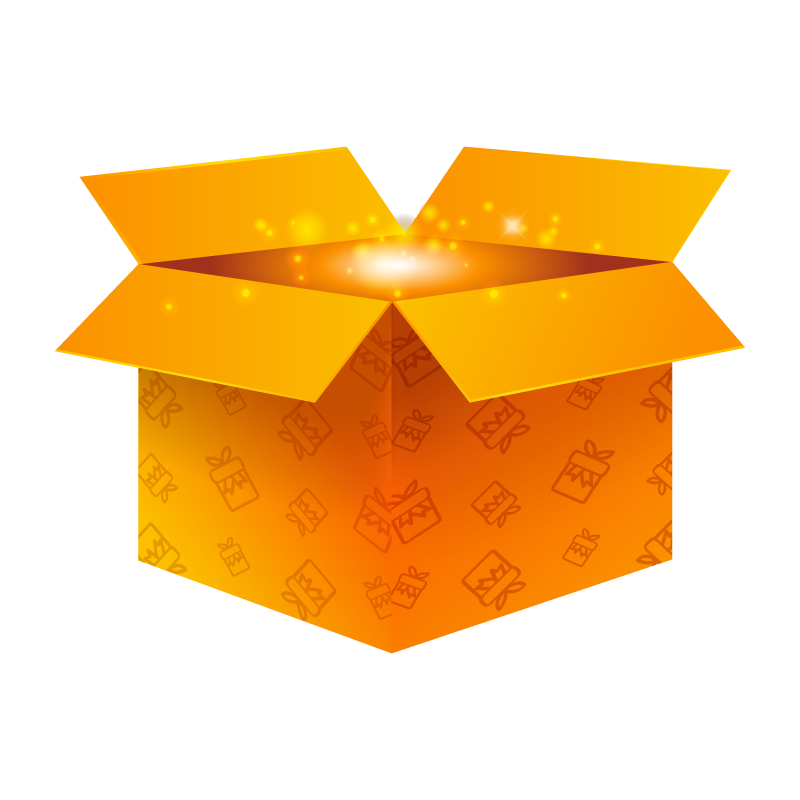 Вариант 1.Называть подарки: розы, рубашка..
Вариант 2. У Рады - .., у Ромы - …
Клик на коробки поочередно
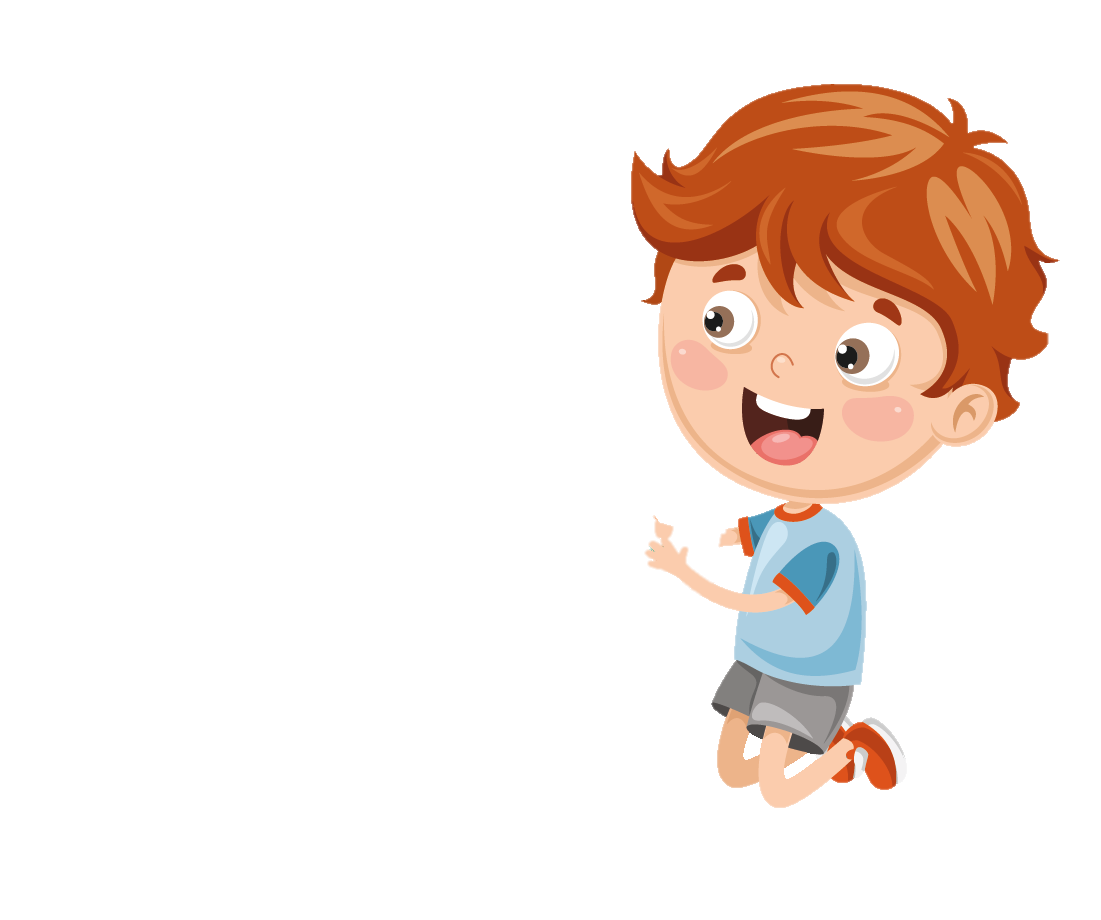 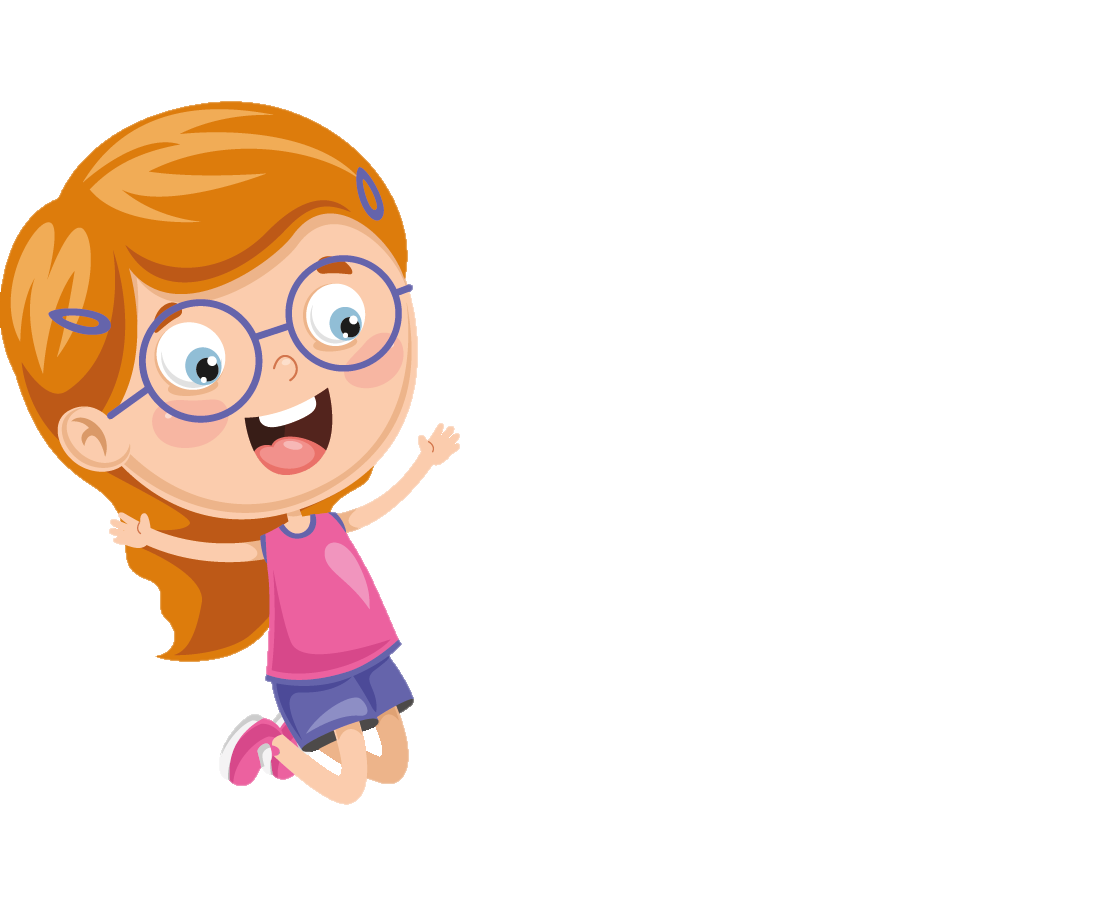 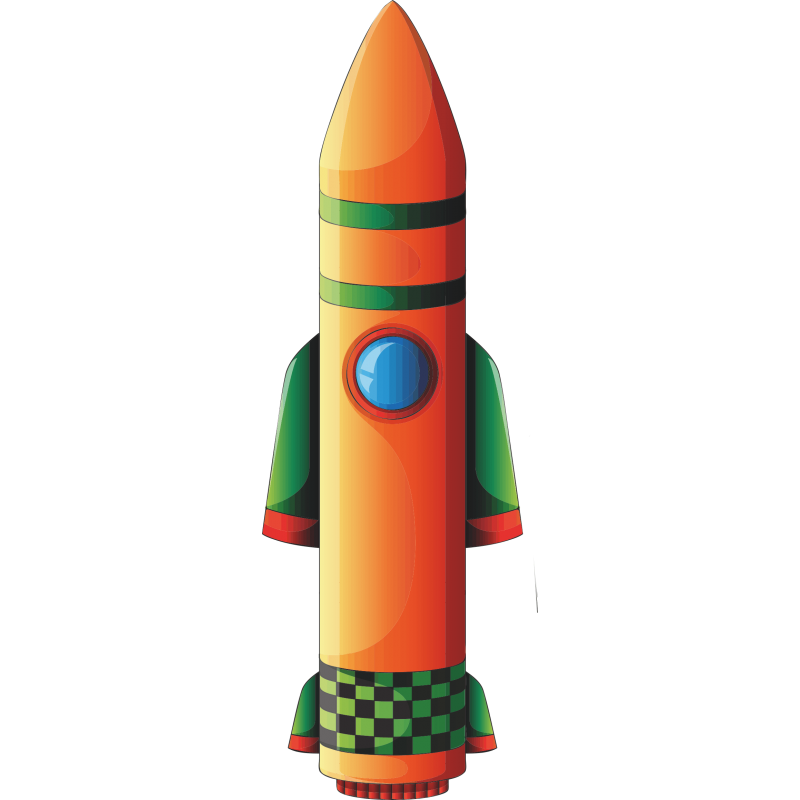 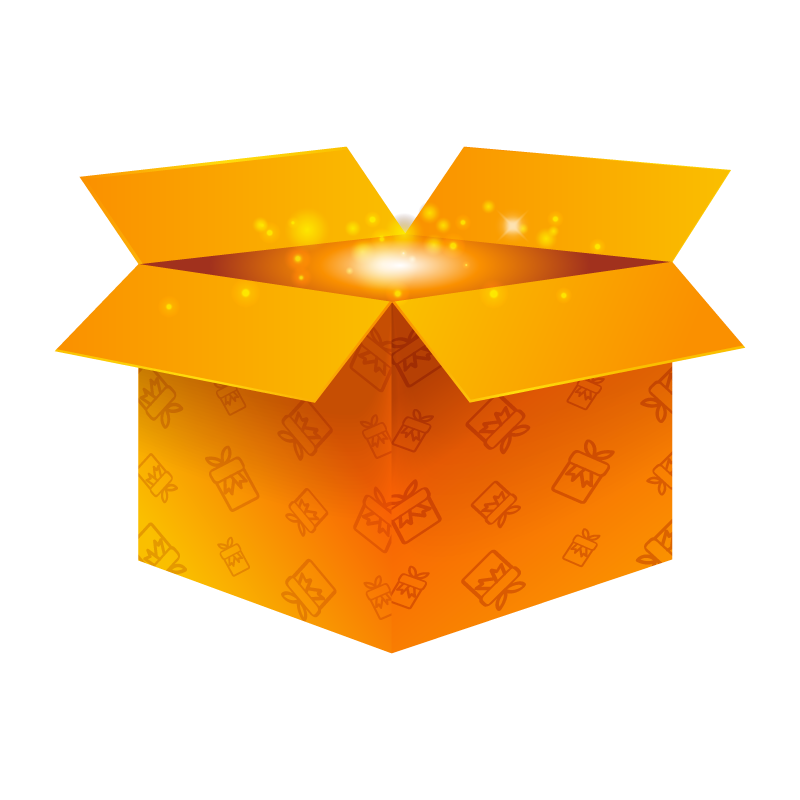 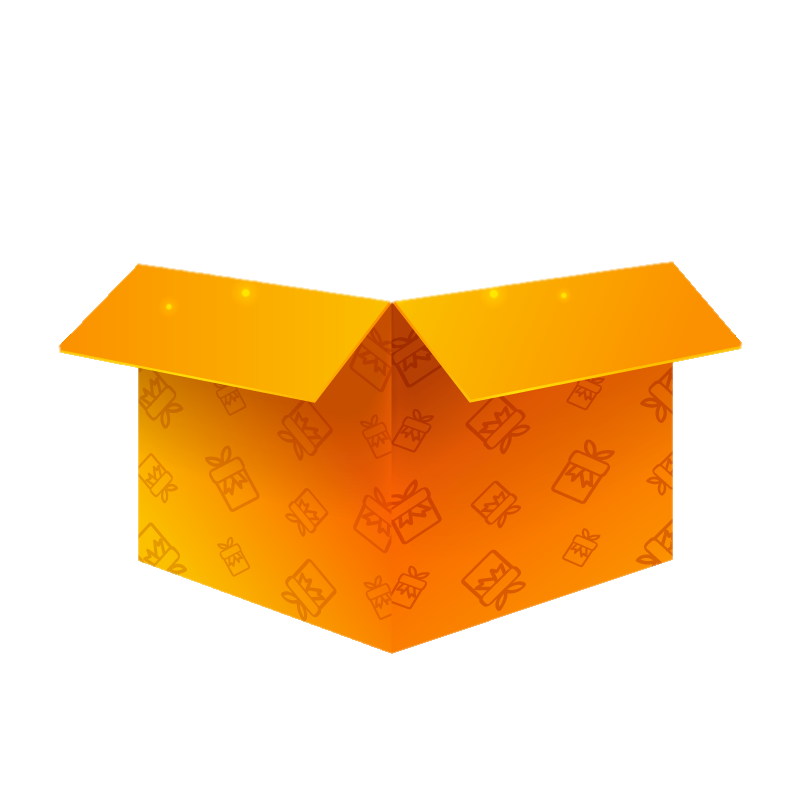 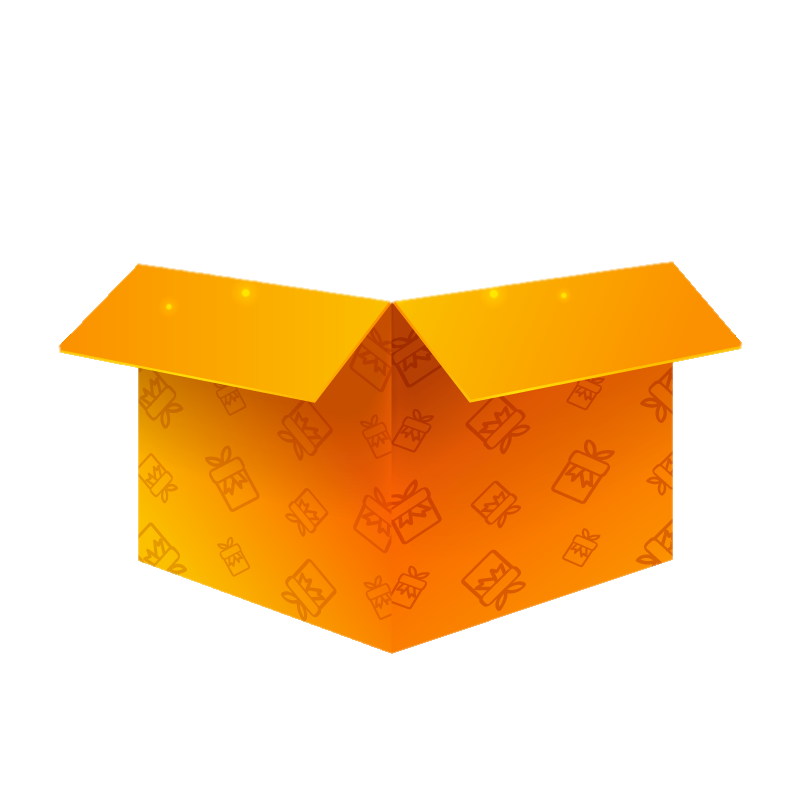 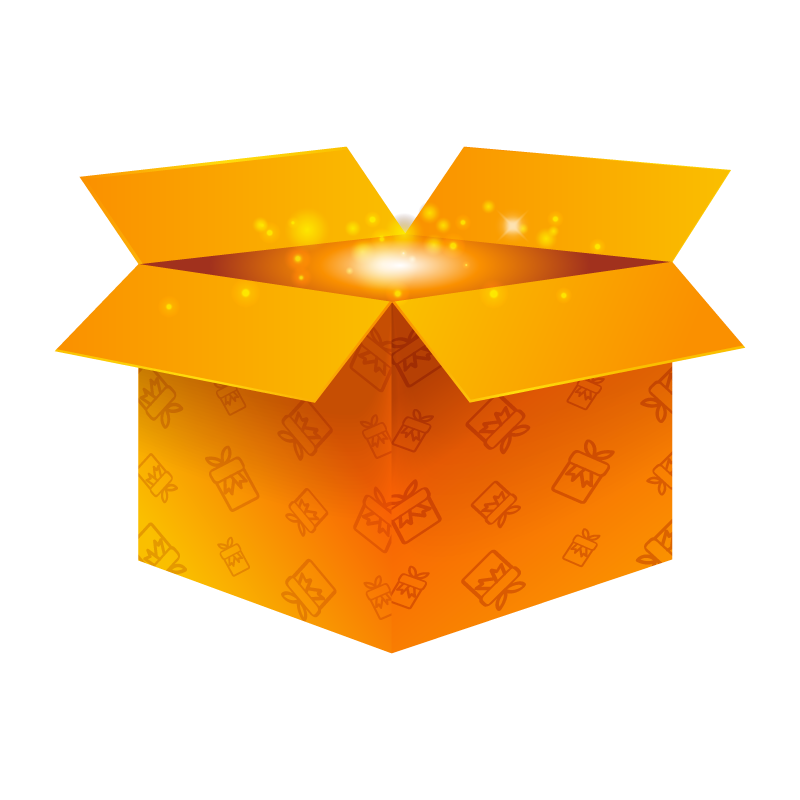 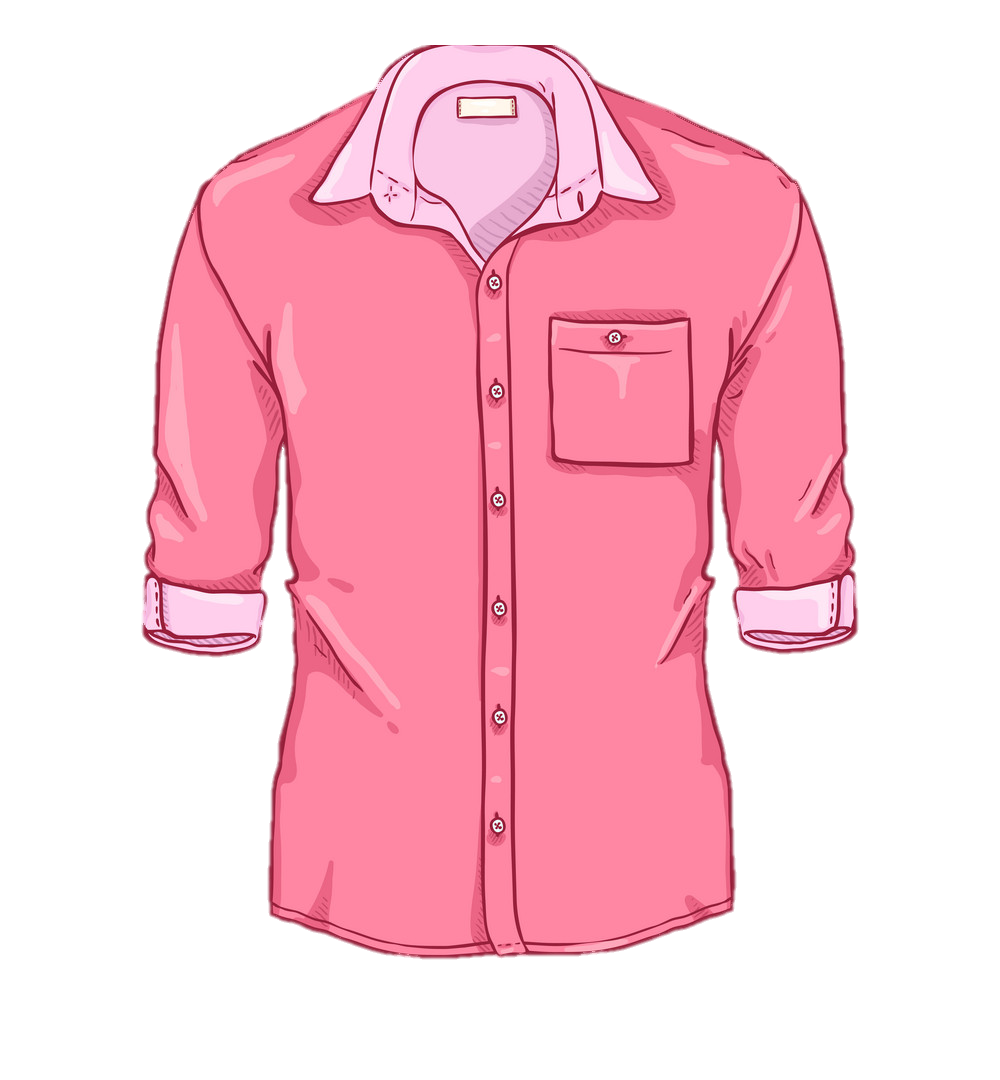 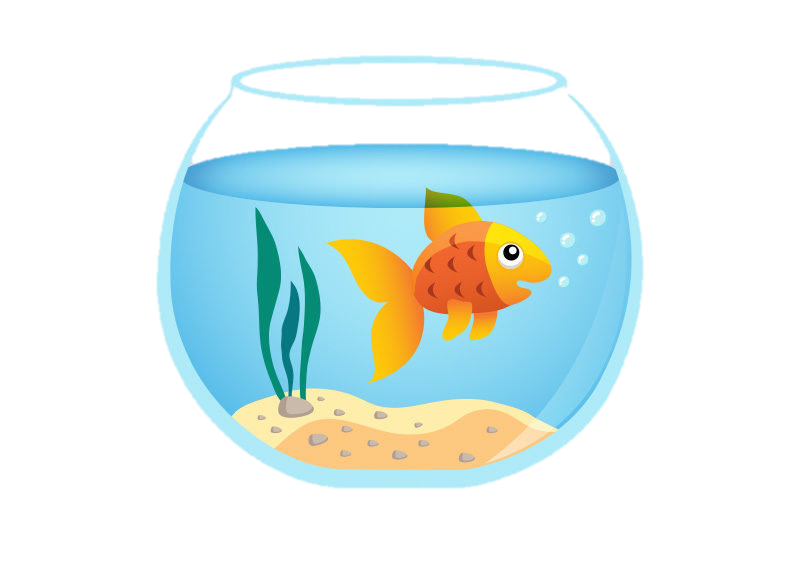 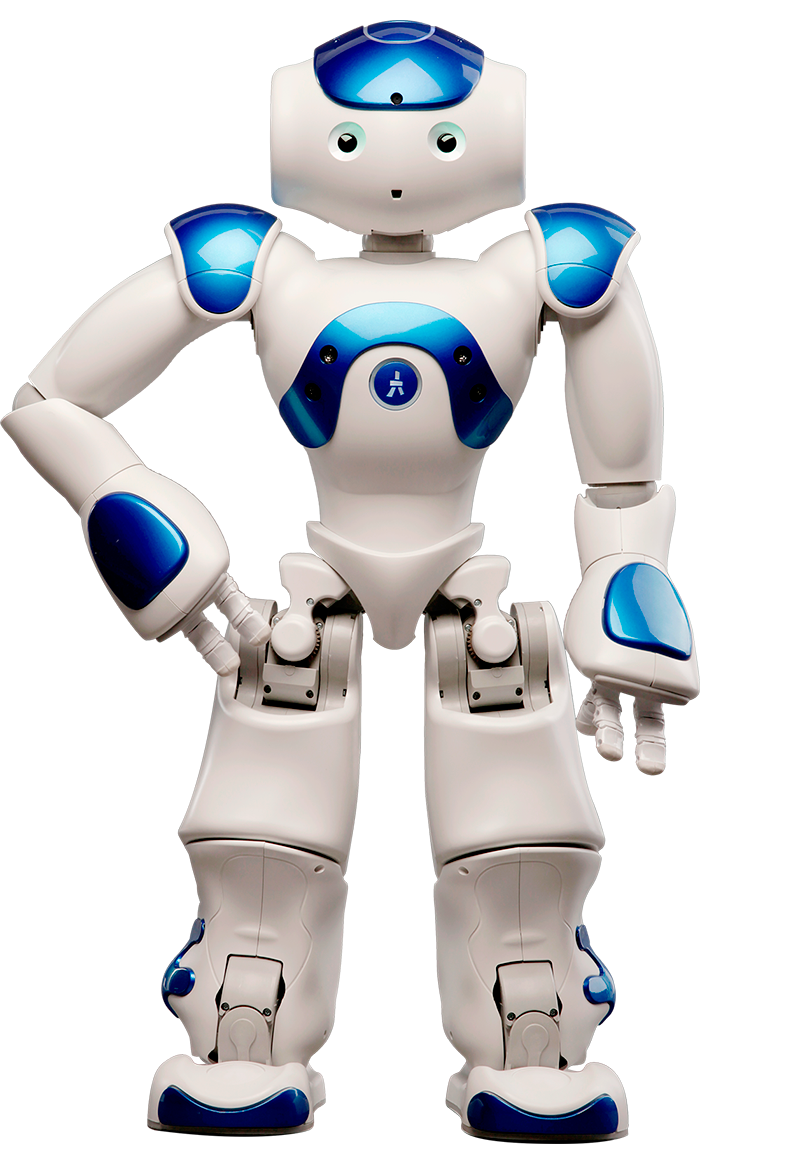 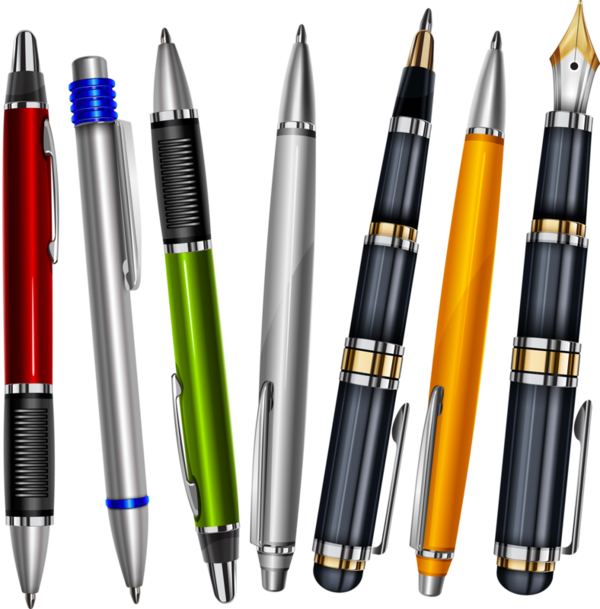 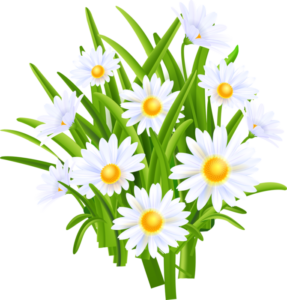 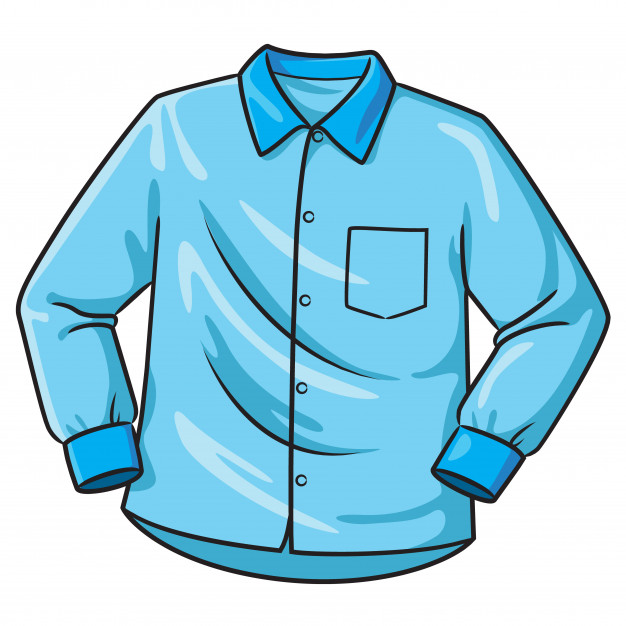 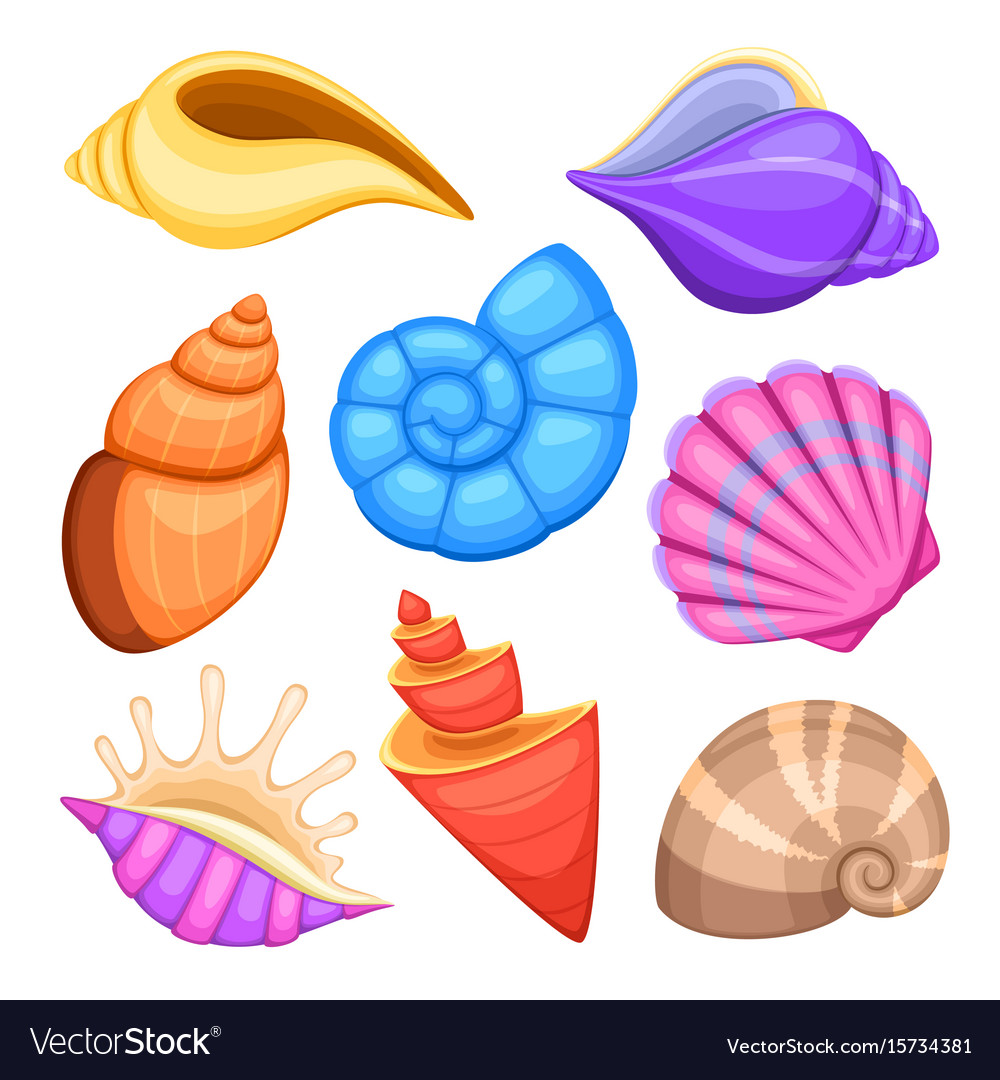 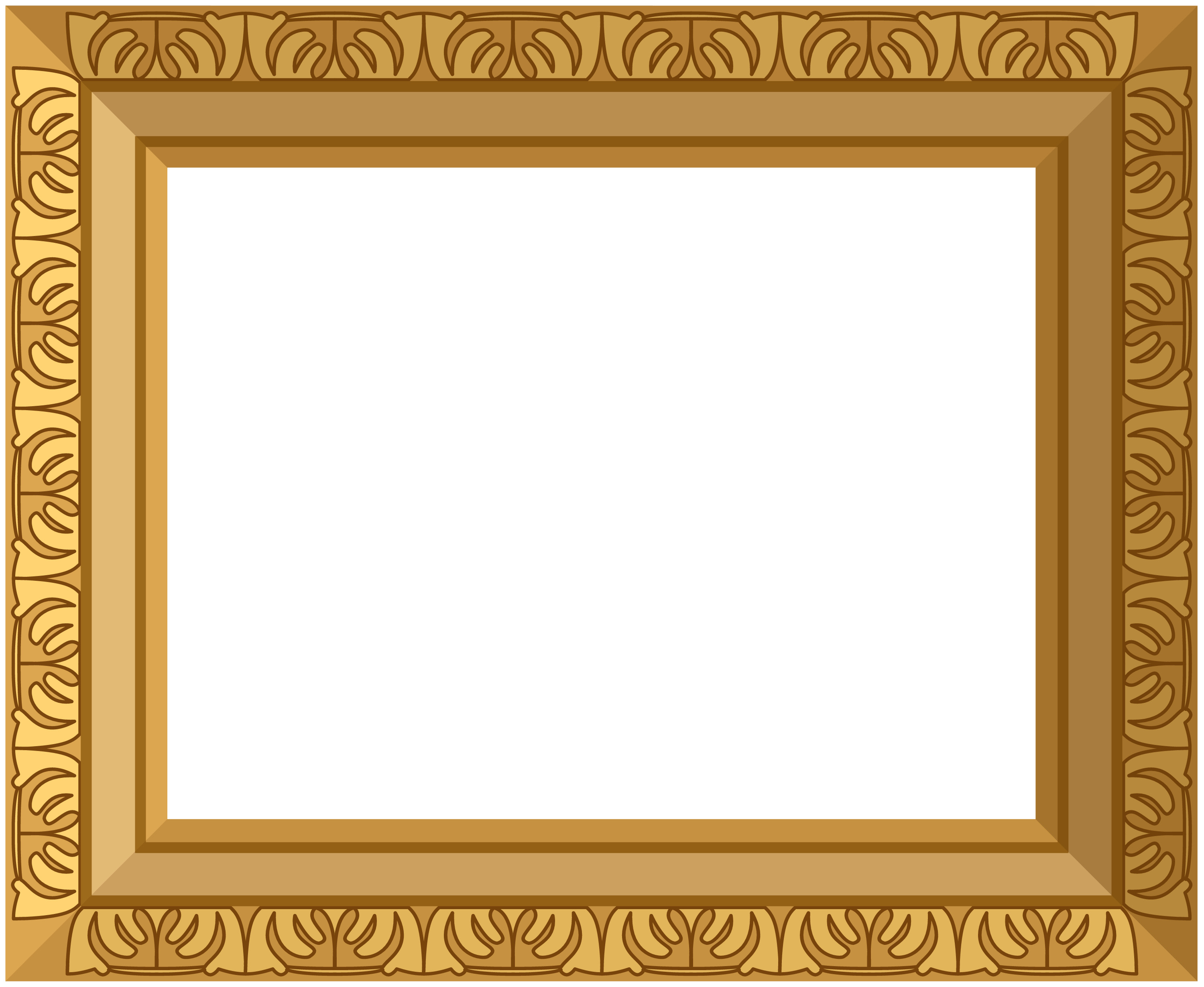 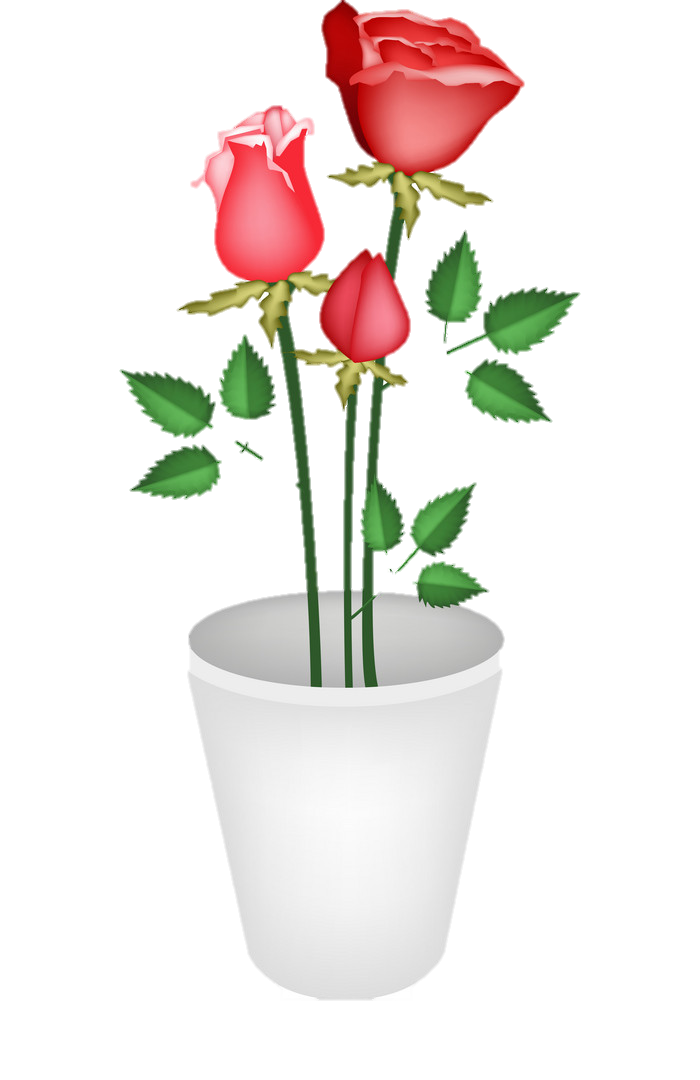 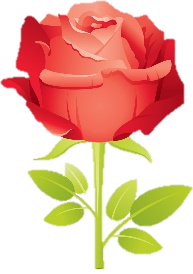 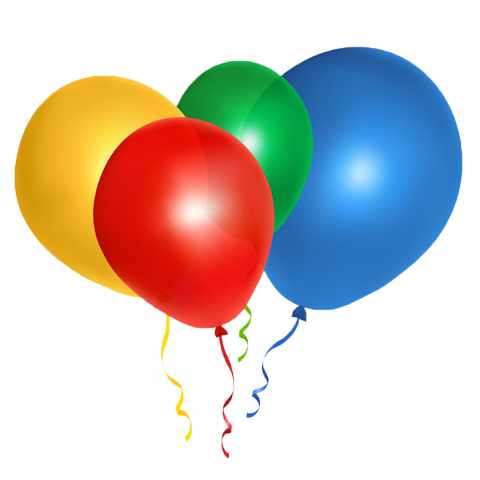 Молодец!
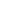 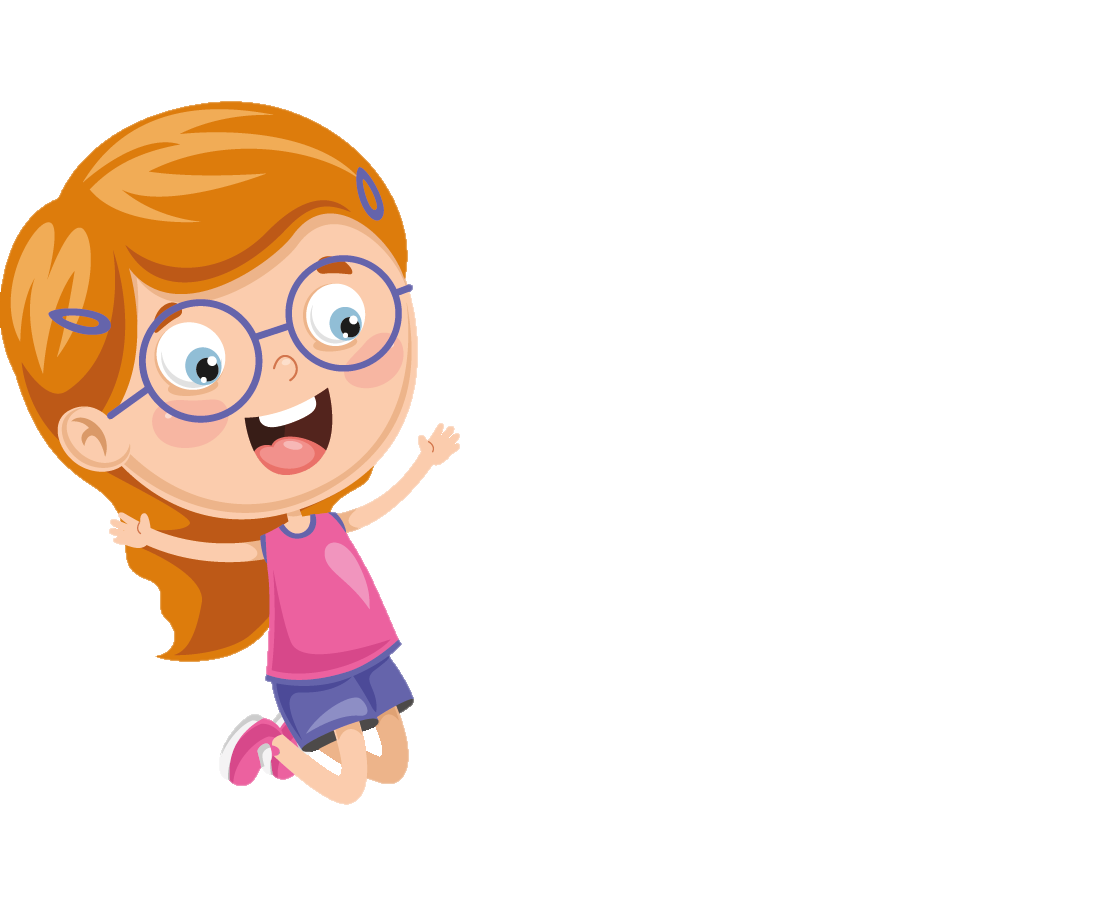 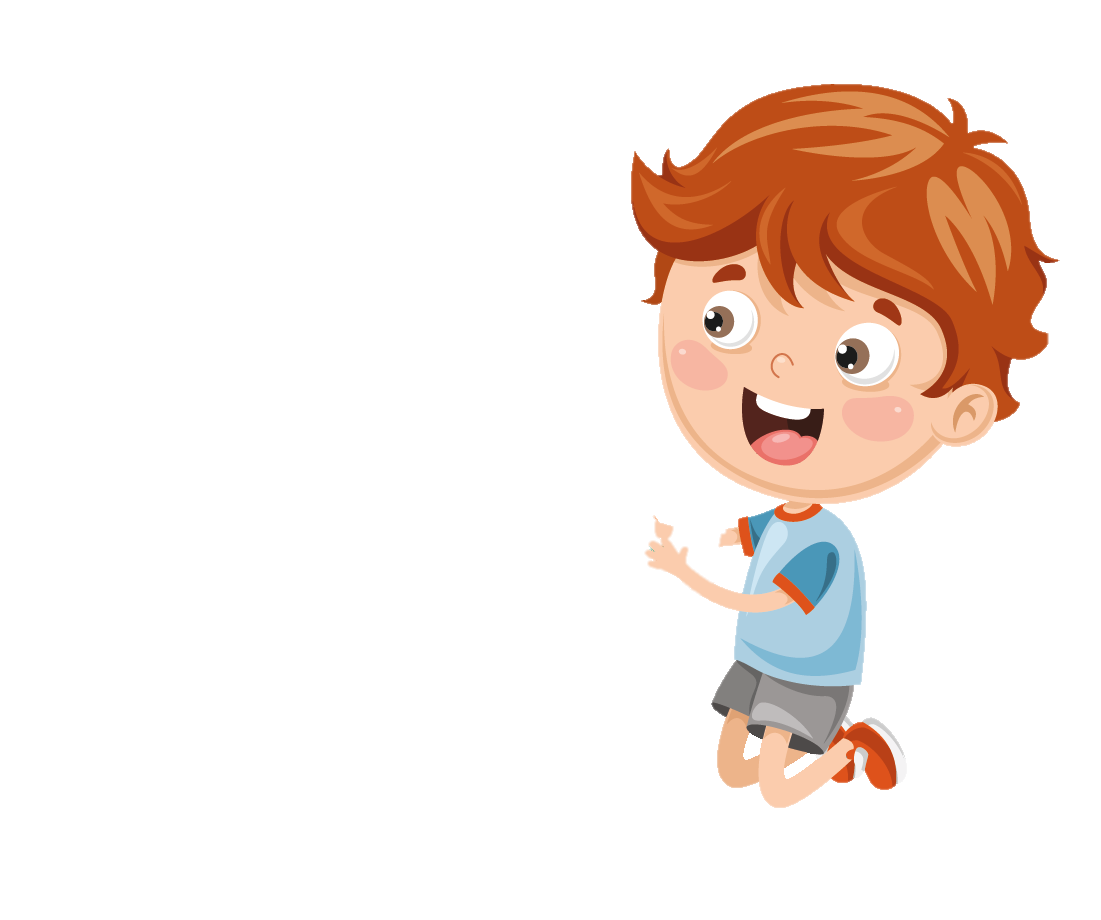 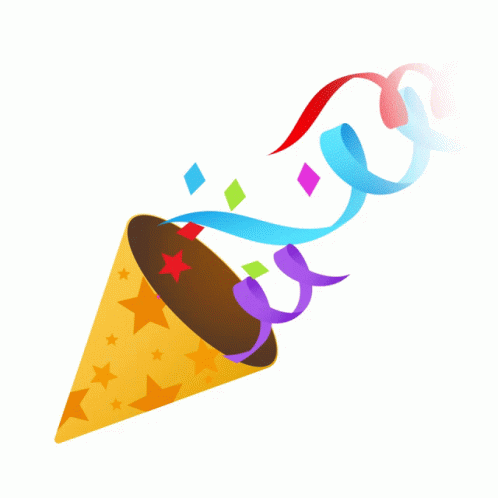